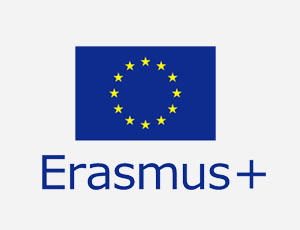 Mi país -Polonia
VIAJERO VIRTUAL
Polonia es un país situado en Europa Central. Tiene acceso al mar Báltico desde el lado norte. Limita con 7 países.
Los símbolos nacionales son la bandera blanca y roja, el emblema con el águila coronada y el himno – „Mazurek Dąbrowskiego”.
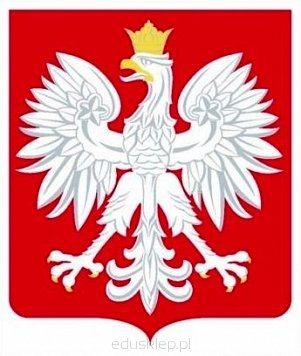 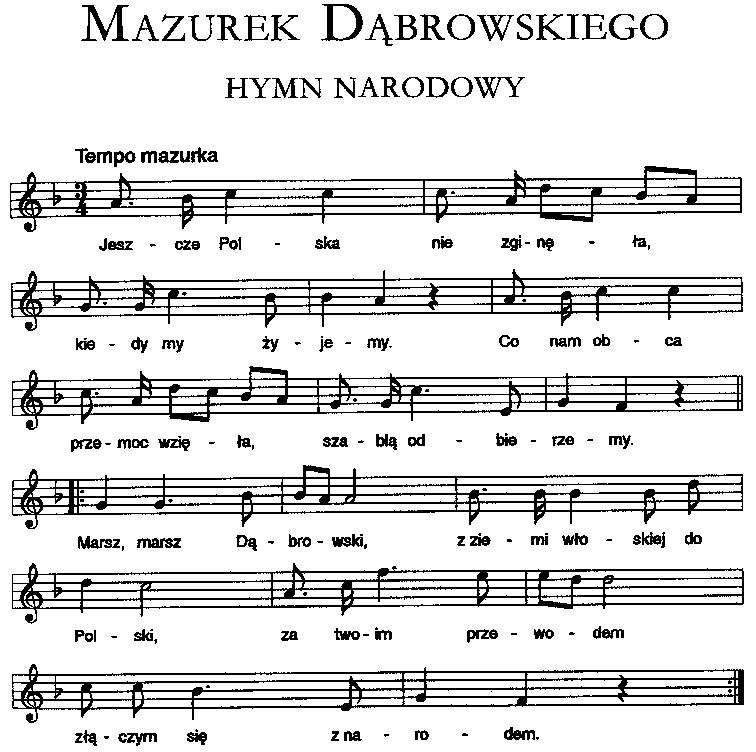 El país está dividido en 16 regiones geográficas, llamadas voivodatos.
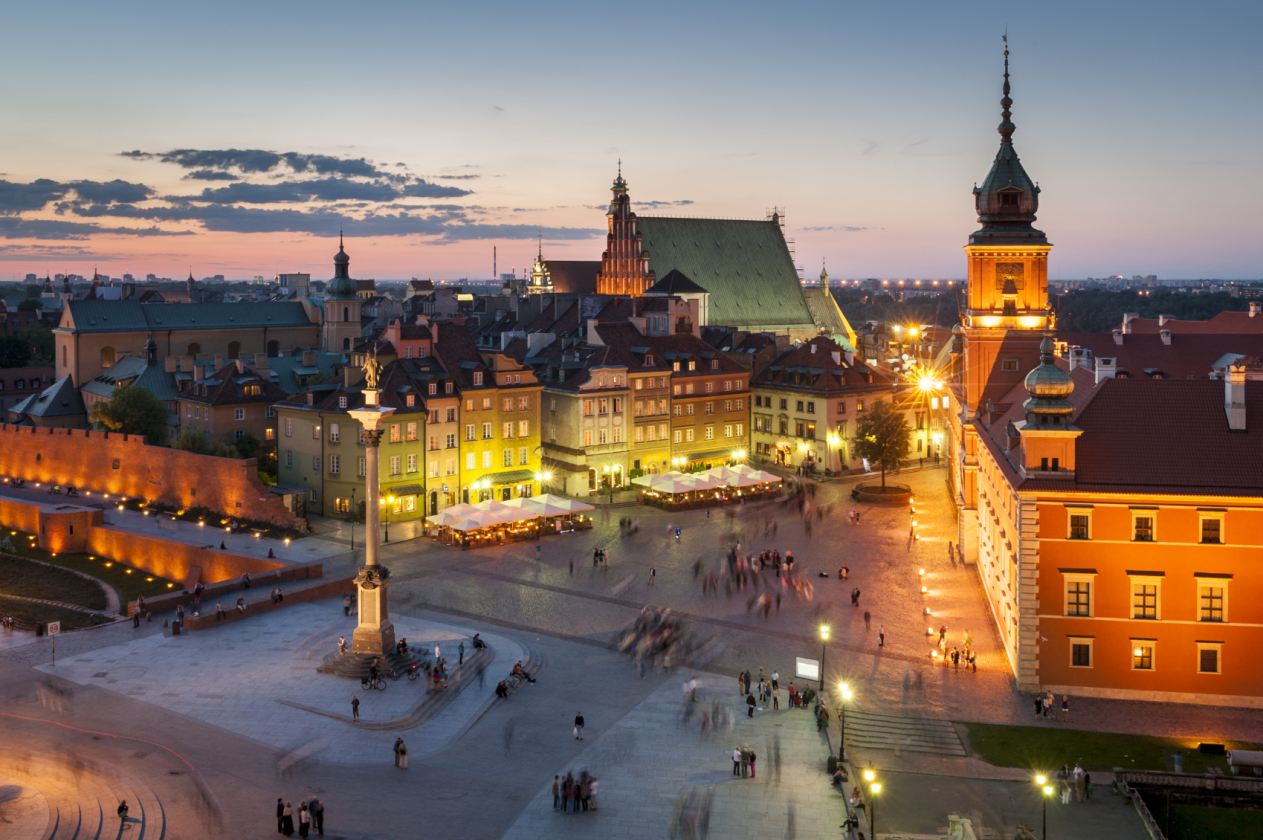 La capital de Polonia es Varsovia, ubicada en la parte central del país, que también es la ciudad más grande.
Polonia tiene una moneda que permanece sin cambios durante más de 100 años, que es „złoty„(dorado).